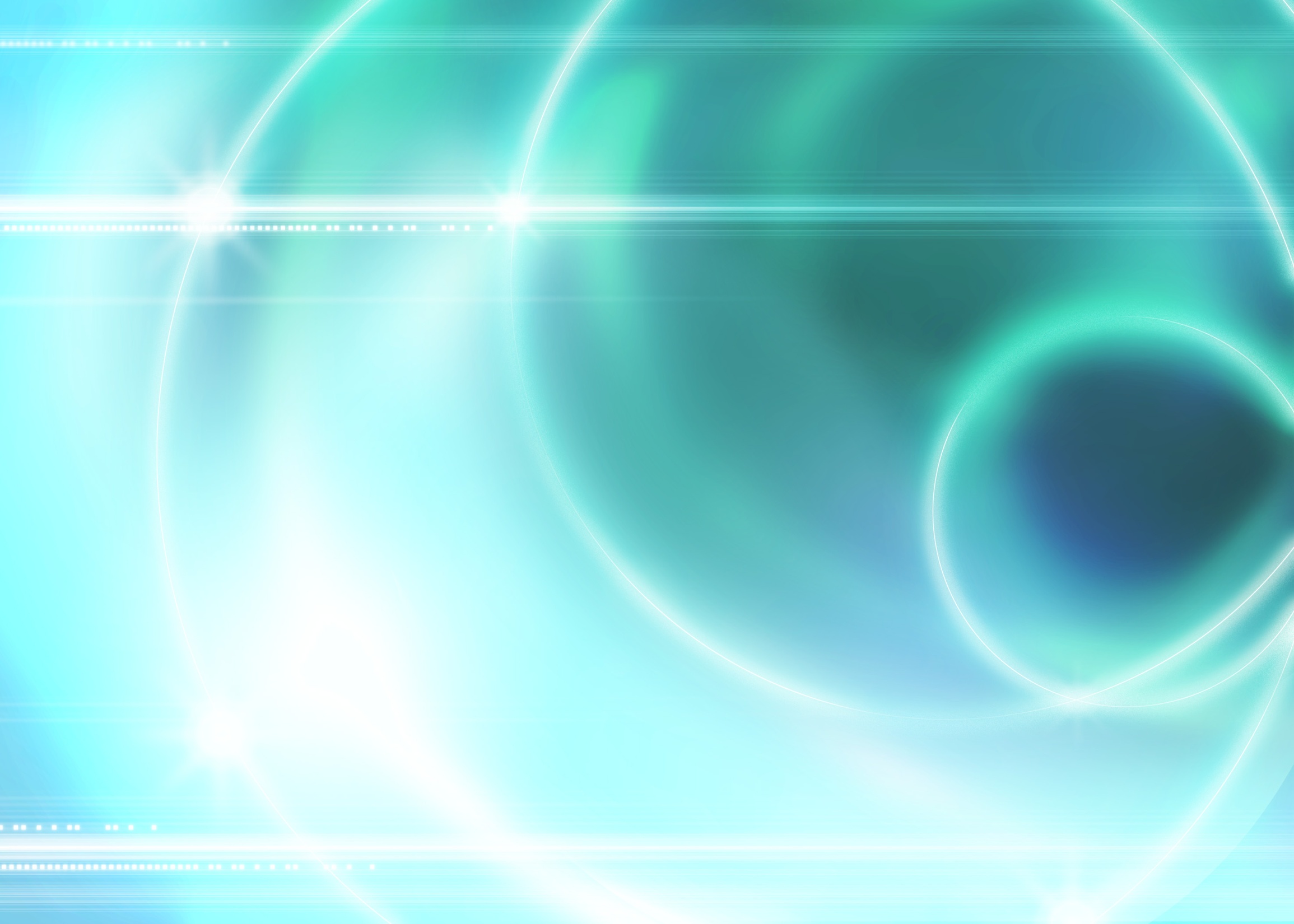 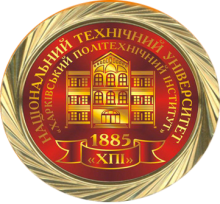 Національний Технічний Університет
Харківський Політехнічний Інститут
Україна, м. Харків
Шановні абітурієнти!

кафедра 

       
Менеджменту інноваційного підприємництва та міжнародних економічних відносин
      запрошує вас на навчання!
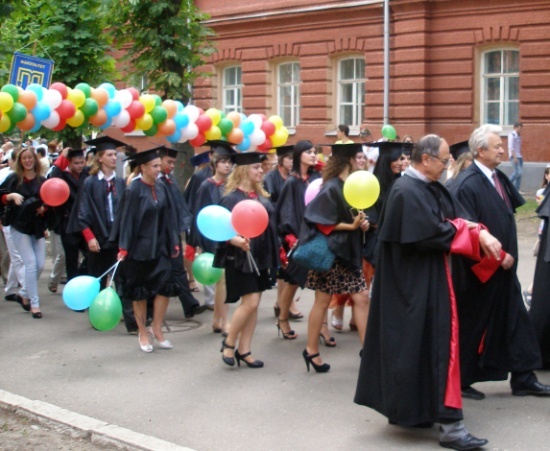 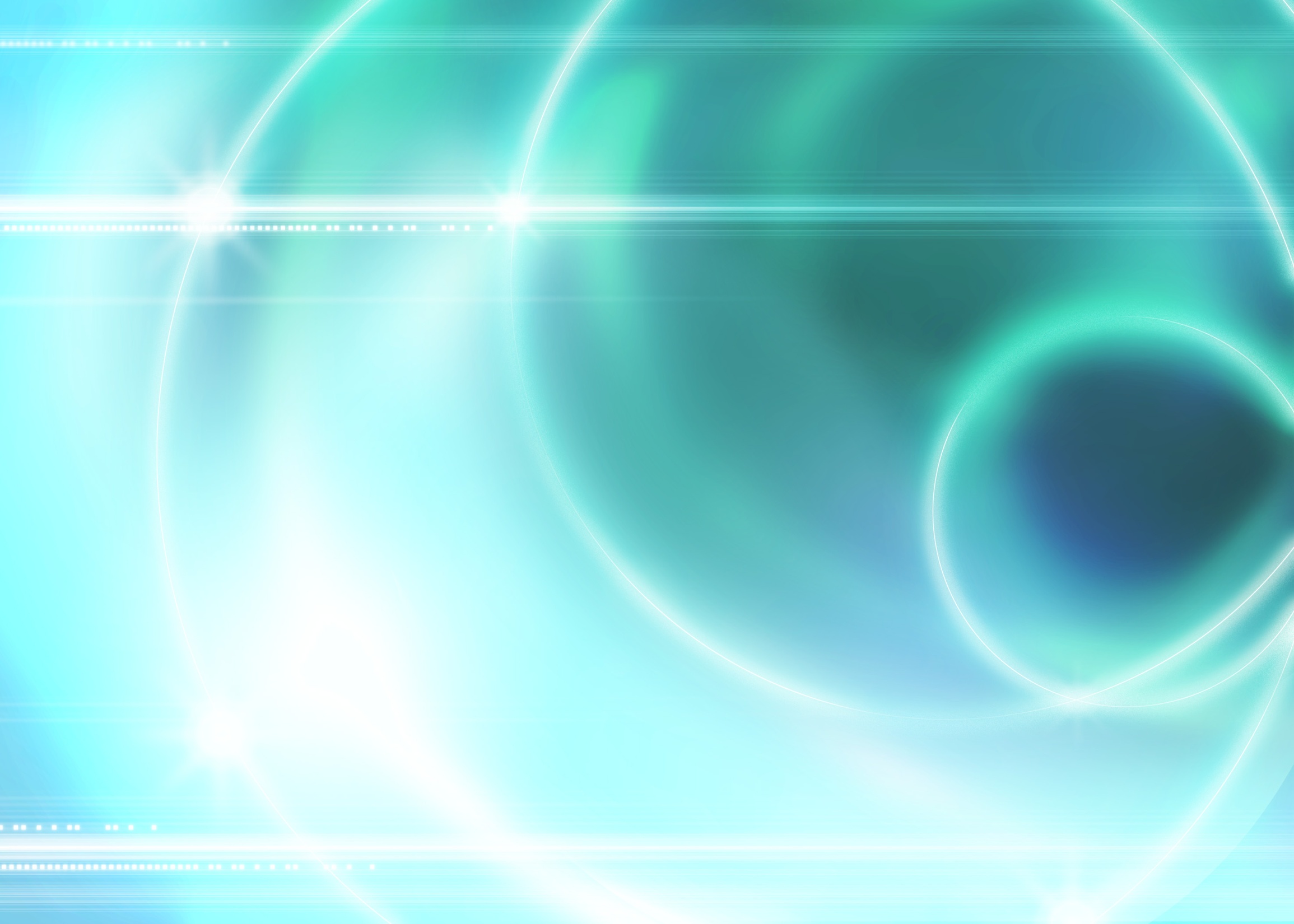 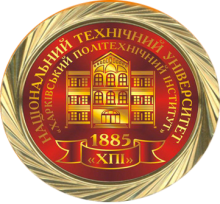 Національний Технічний Університет
Харківський Політехнічний Інститут
Україна, м. Харків
Кожен абітурієнт замислюється про те, ким він буде, закінчивши інститут. Так, наприклад, випускник даного профілю може працювати на таких економіко-управлінських посадах:
   керівник різних рівнів в службах апарату управління (комерційні, некомерційні, державні, муніципальні організації)
    заступник керівників в економічних структурах, міжгалузевих комплексах, акціонерних товариствах, фінансово-банківських установах;
    топ-менеджер у сфері промисловості, торгівлі, фінансів, сфері послуг, організаціях по створенню нових технологій;
    фахівець відділів державних підприємств і комерційних організацій;
підприємець, що створює і розвиває власну справу.
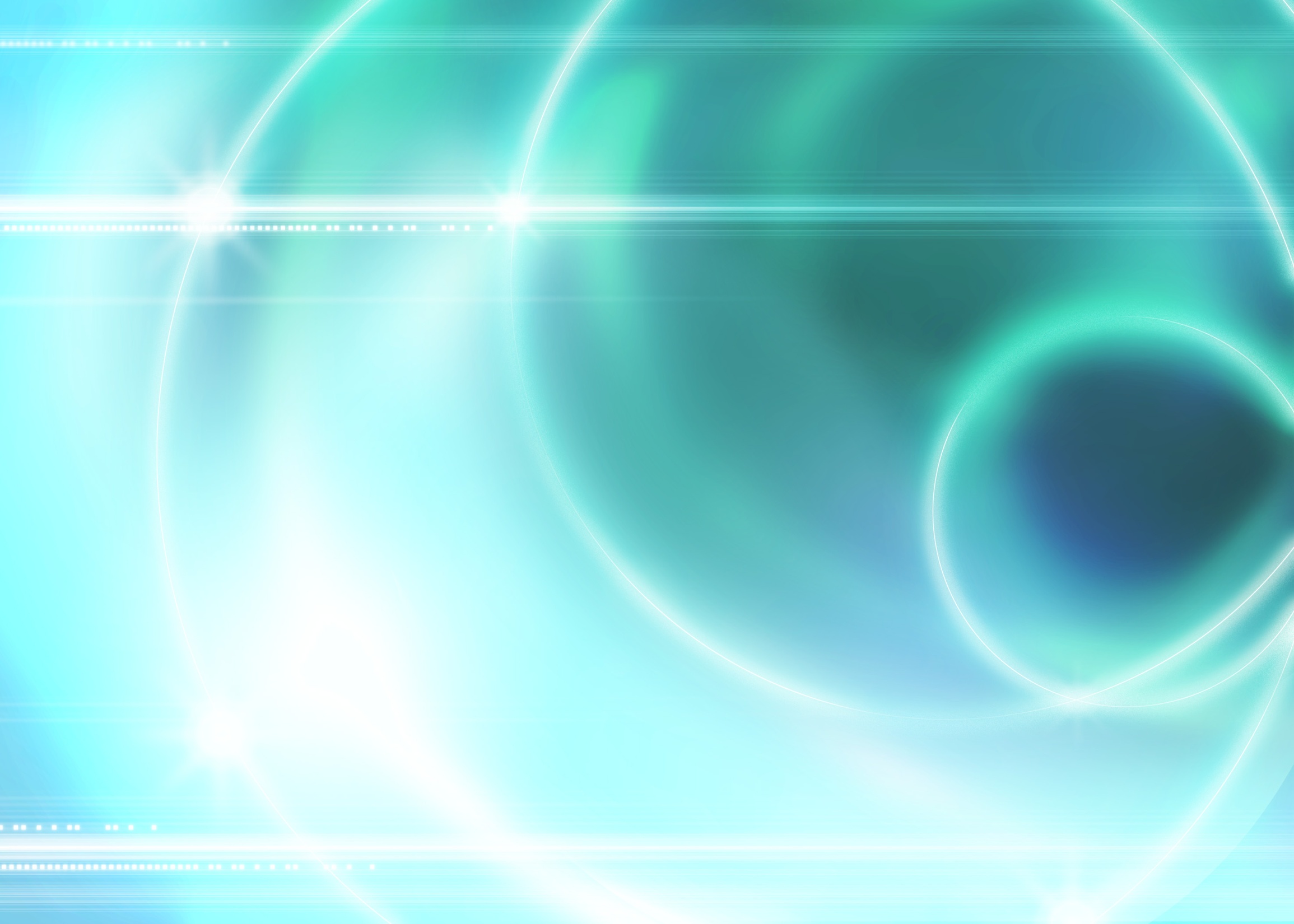 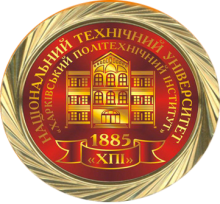 Національний Технічний Університет
Харківський Політехнічний Інститут
Україна, м. Харків
Менеджмент є сучасною, затребуваною і високооплачуваною сферою, яка з кожним роком тільки розвиватиметься і розширюватиметься.
    Попит на цю спеціальність обумовлений розвитком економіки і зростанням кількості підприємств на ринку, оскільки будь-яка фірма, підприємство, організація потребують найрізноманітніших форм управління: процесами, людьми, ресурсами.
    Менеджери - це люди, контролюючі і направляючі роботу різних  відділів, підрозділів або організації в цілому. 
   Фахівці цієї області здатні організувати 
поточну роботу підприємства, розробити 
стратегію його розвитку на 5,10 і більше років, 
вивести компанію з кризової ситуації, 
налагодити роботу з персоналом, забезпечити 
стабільне зростання компанії на конкурентному ринку.
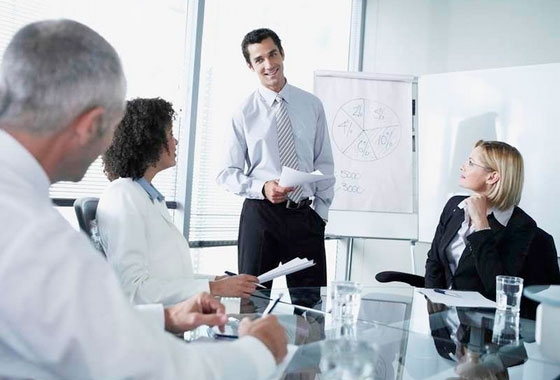 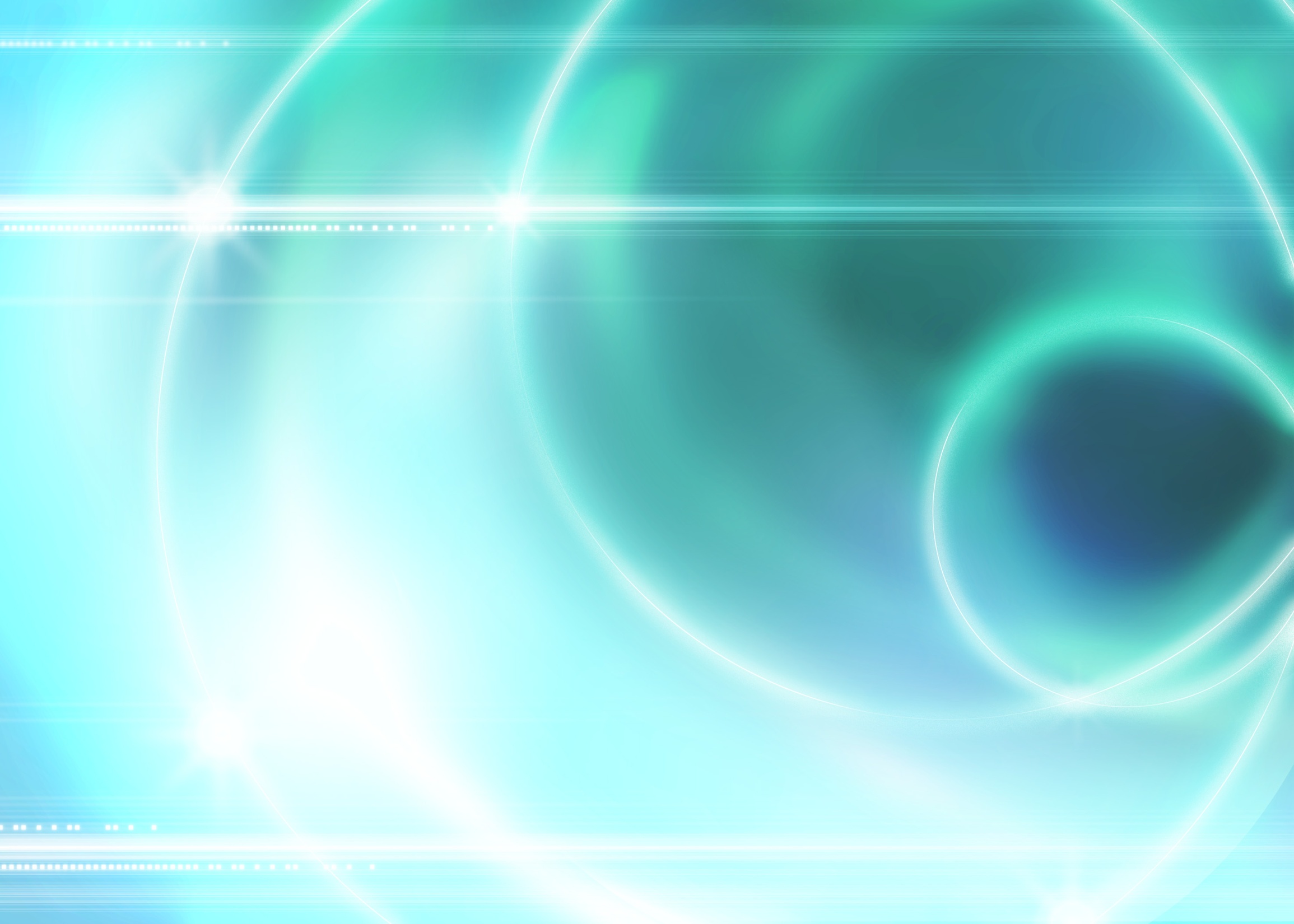 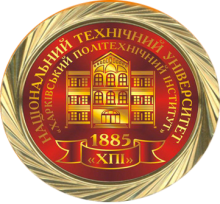 Національний Технічний Університет
Харківський Політехнічний Інститут
Україна, м. Харків
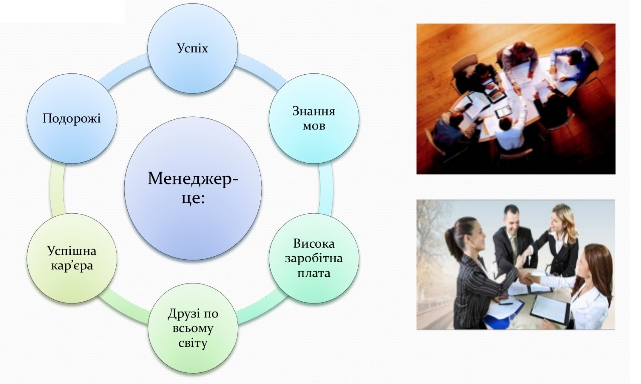 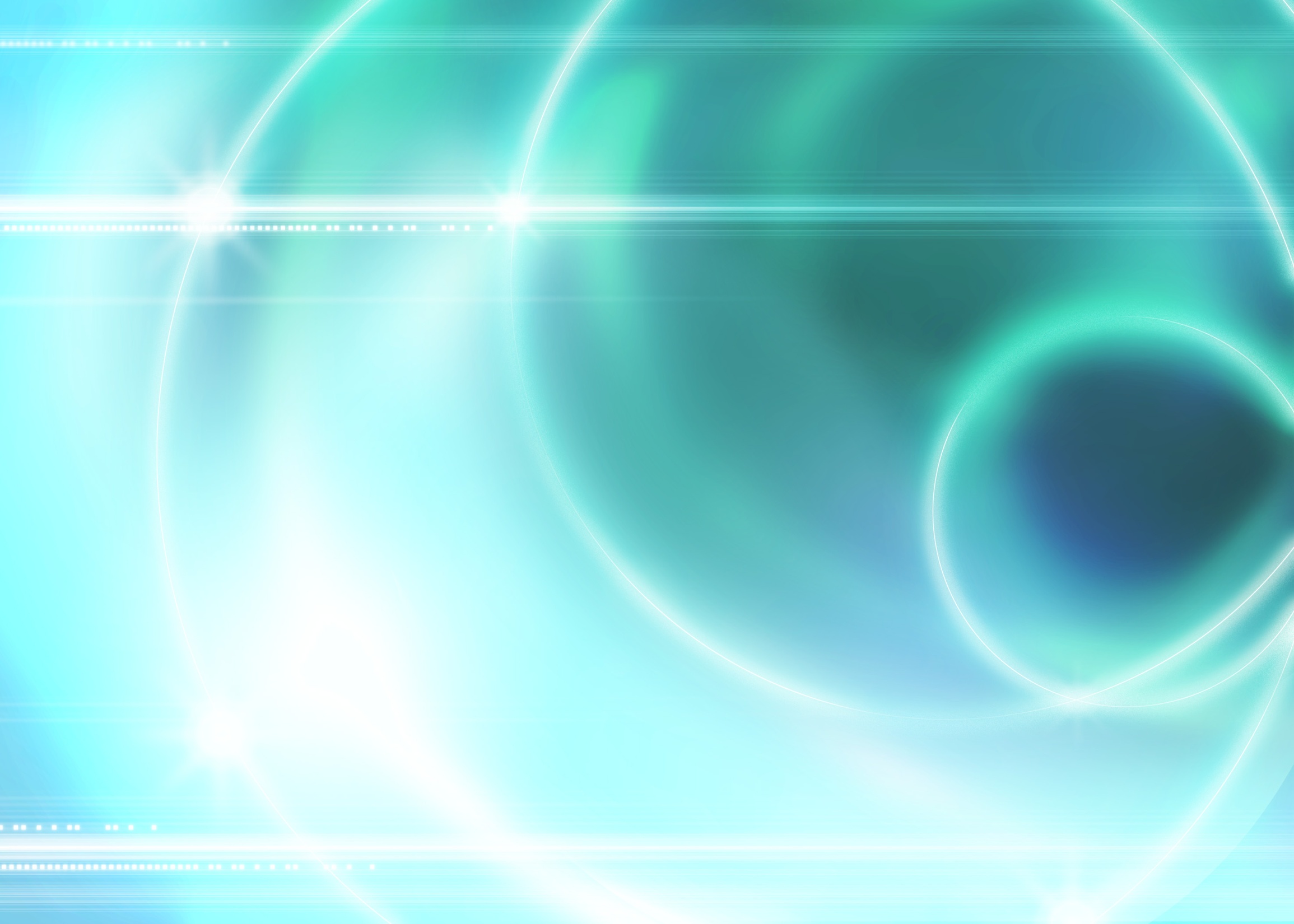 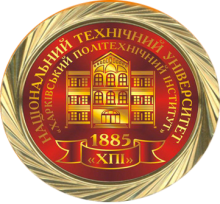 Національний Технічний Університет
Харківський Політехнічний Інститут
Україна, м. Харків
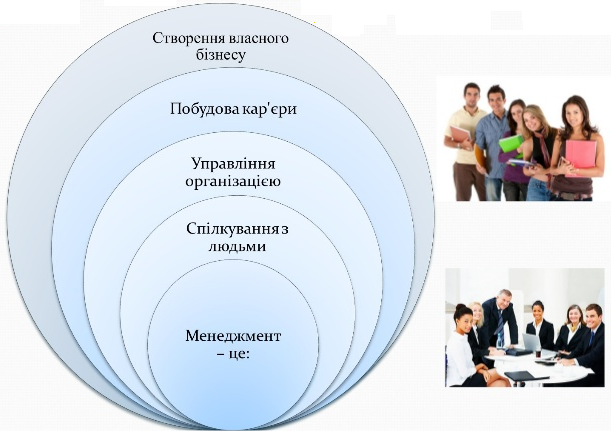 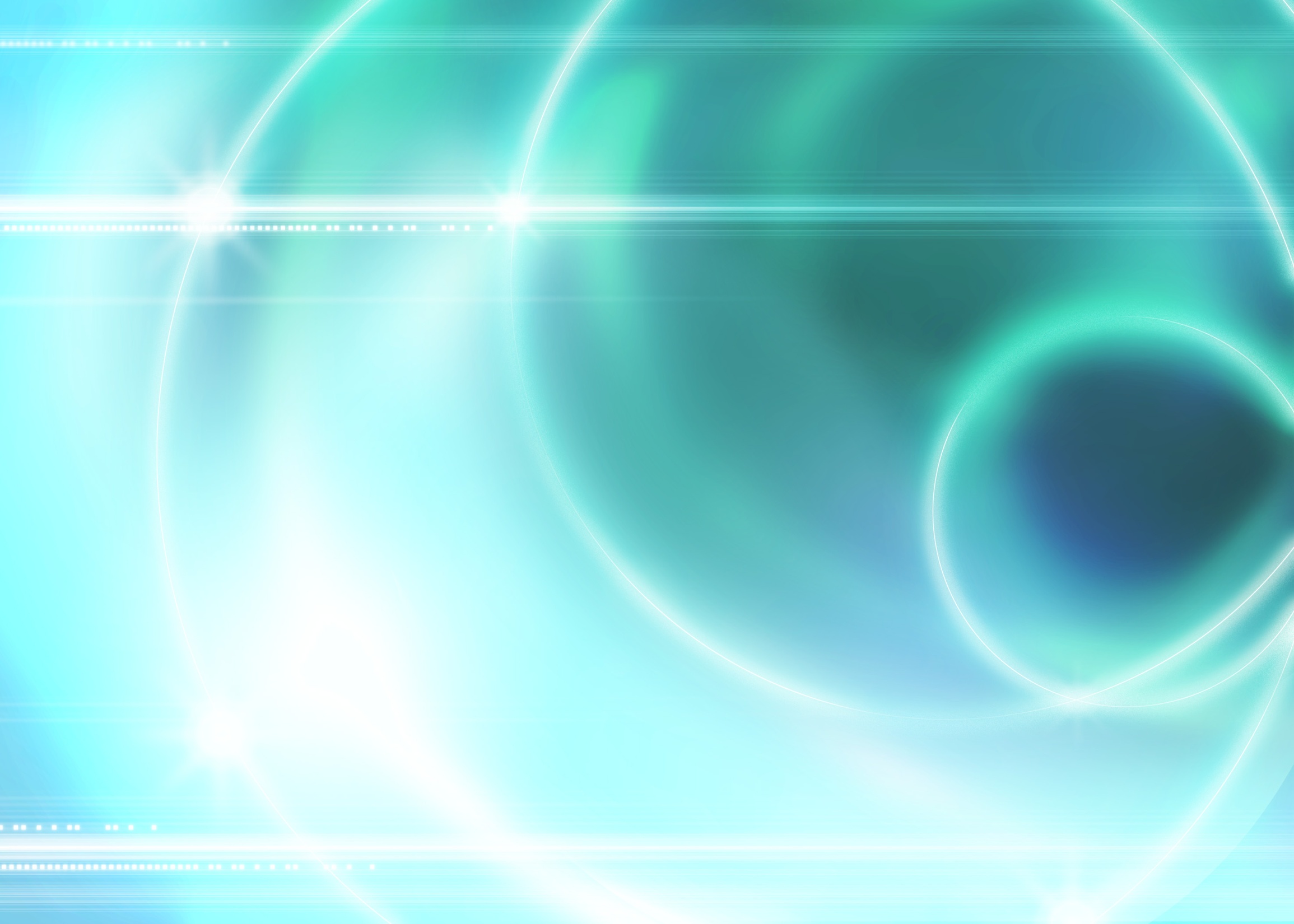 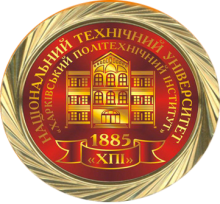 Національний Технічний Університет
Харківський Політехнічний Інститут
Україна, м. Харків
Універсальна спеціальність.
 Діяльність будь-якого структурного підрозділу компанії 
потребує організації, координації і контролю. 
Тому сфери діяльності фахівців-менеджерів безмежні. 
Існують менеджери по фінансах, управлінню персоналом, закупівлям, продажам і т.д. Ця спеціальність  відноситься до класу економічних.
Метою спеціальності «Менеджмент» є підготовка управлінців - керівників, фахівців з реалізації процесу бізнес-ідей.
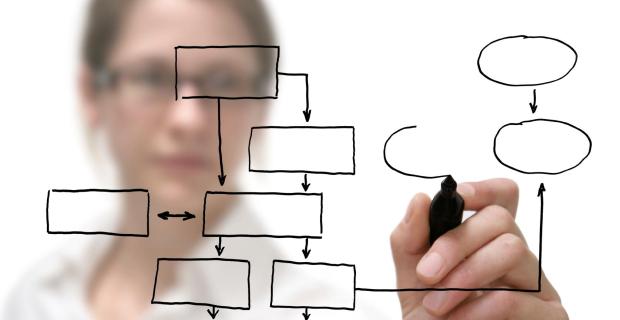 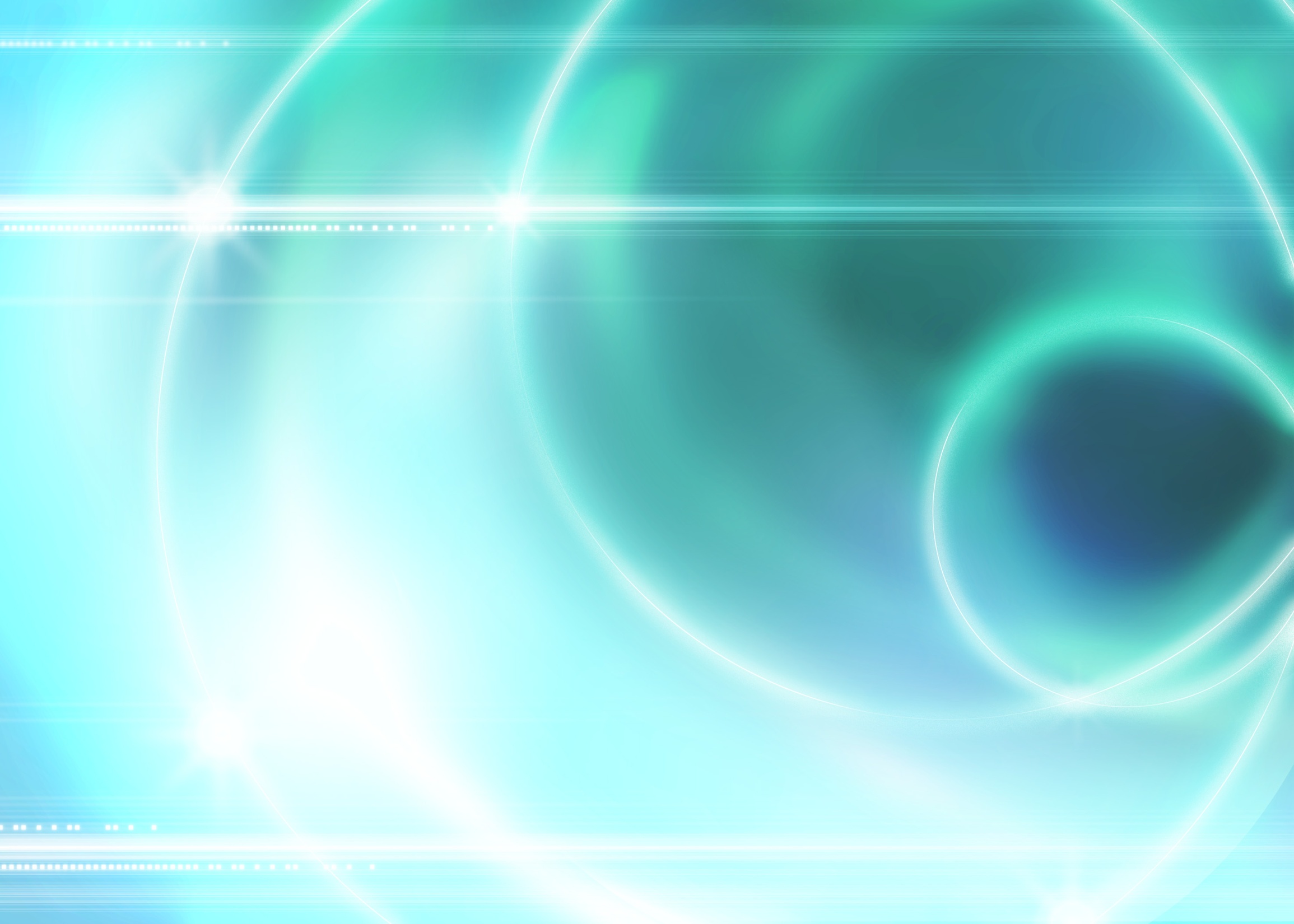 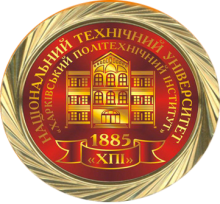 Національний Технічний Університет
Харківський Політехнічний Інститут
Україна, м. Харків
За період навчання студент охопить наступні взаємозв'язані сфери:
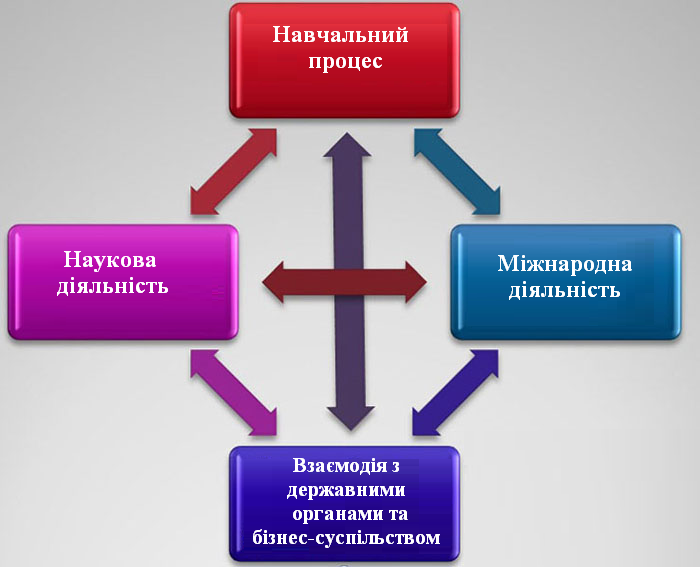 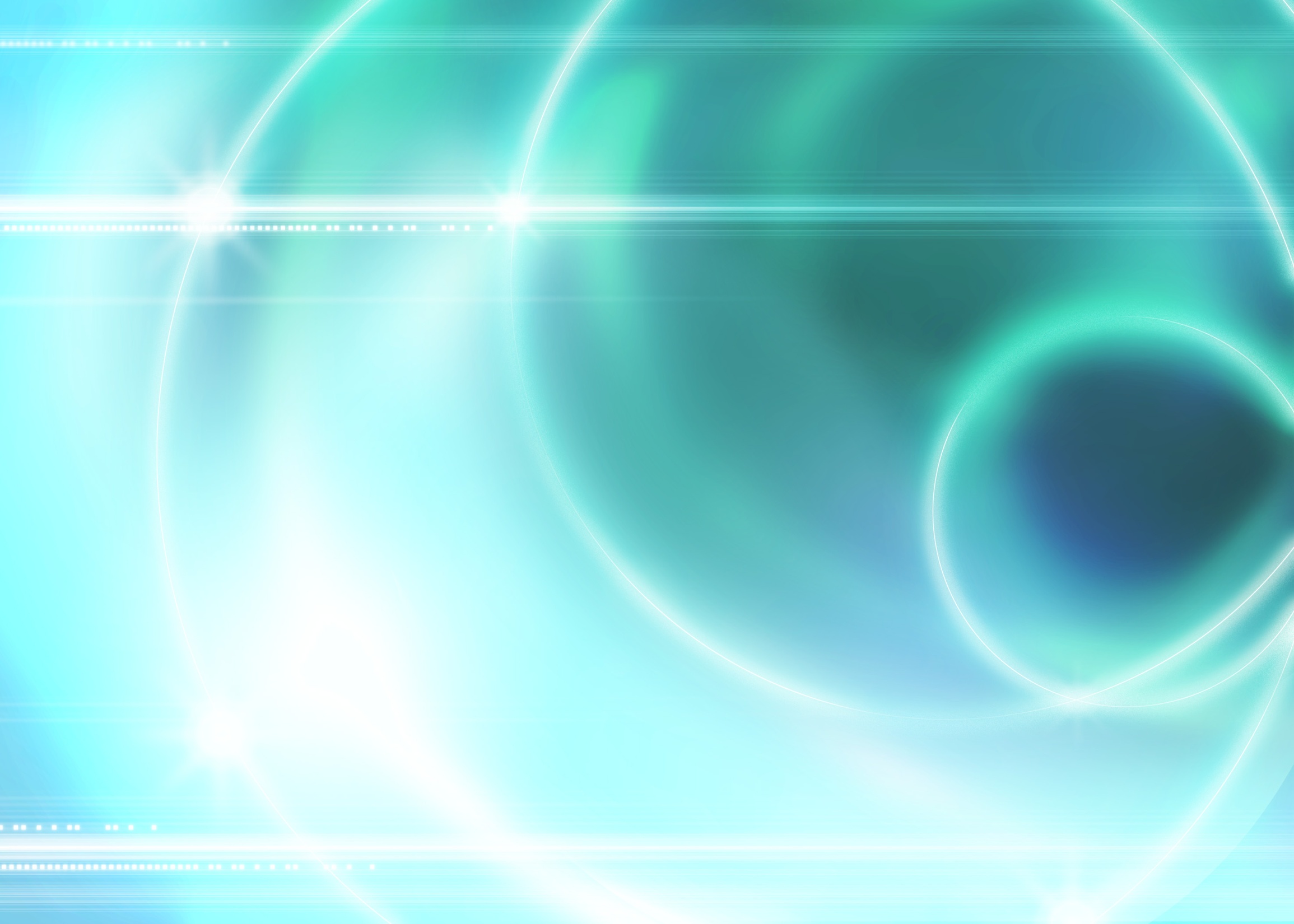 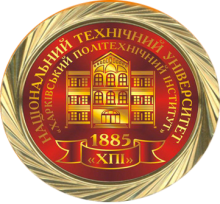 Національний Технічний Університет
Харківський Політехнічний Інститут
Україна, м. Харків
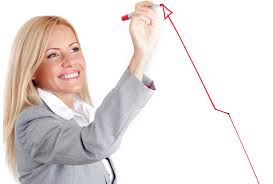 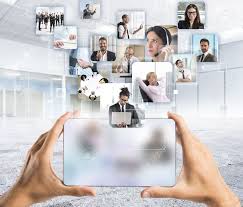 Фахівець-менеджер підготовлений для власної підприємницької діяльності, для кваліфікованої праці експертом і консультантом з питань організації діяльності і управління. 
    Фахівець з менеджменту підготовлений для організаційно-управлінської і господарської діяльності в різних галузях економіки, здатний працювати в умовах конкуренції підприємств різних форм власності.
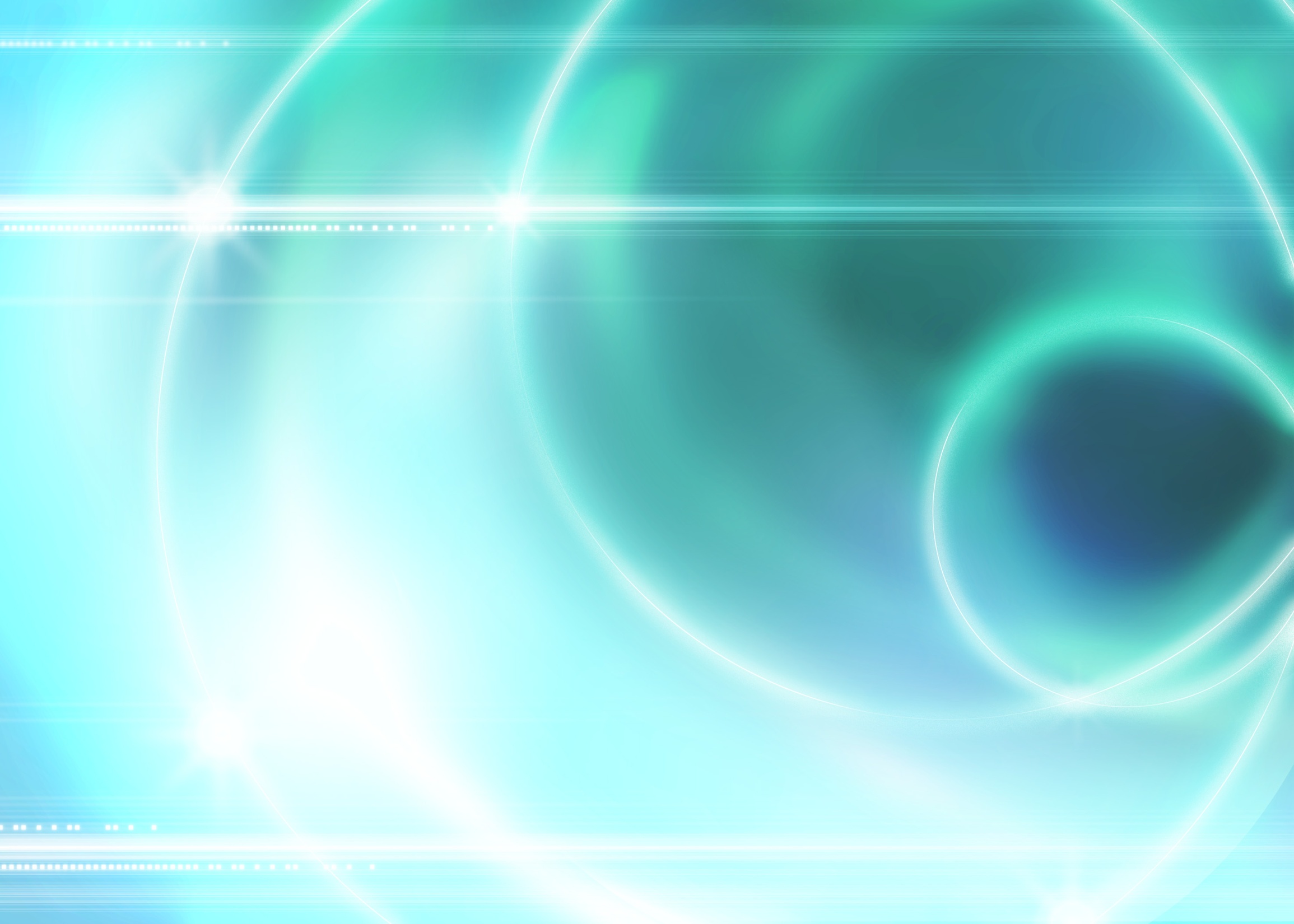 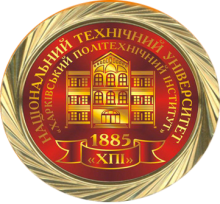 Національний Технічний Університет
Харківський Політехнічний Інститут
Україна, м. Харків
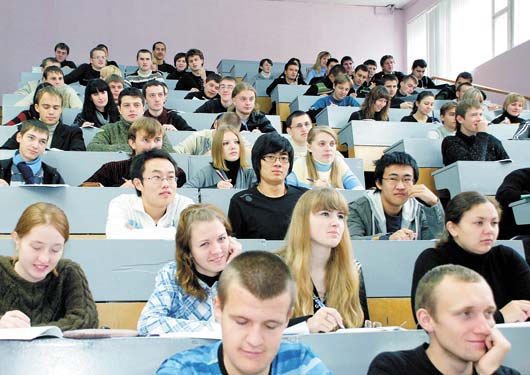 В процесі навчання студенти вивчають 
         спеціалізовані дисципліни:

                  
- Бізнес-комунікації та бізнес-культура
- Комерційна логістика
- Економіка і організація підприємницької діяльності
- Підприємництво та бізнес-планування
- Ризик і прийняття управлінських рішень в підприємницькій діяльності
- Управління ресурсами в підприємницькій діяльності
- Управління потенціалом підприємства
- Міжнародне підприємництво
- Менеджмент підприємств малого та середнього бізнесу
- Економіко-математичні методи та моделі в підприємницькій діяльності
- Антикризове управління в підприємницькій діяльності
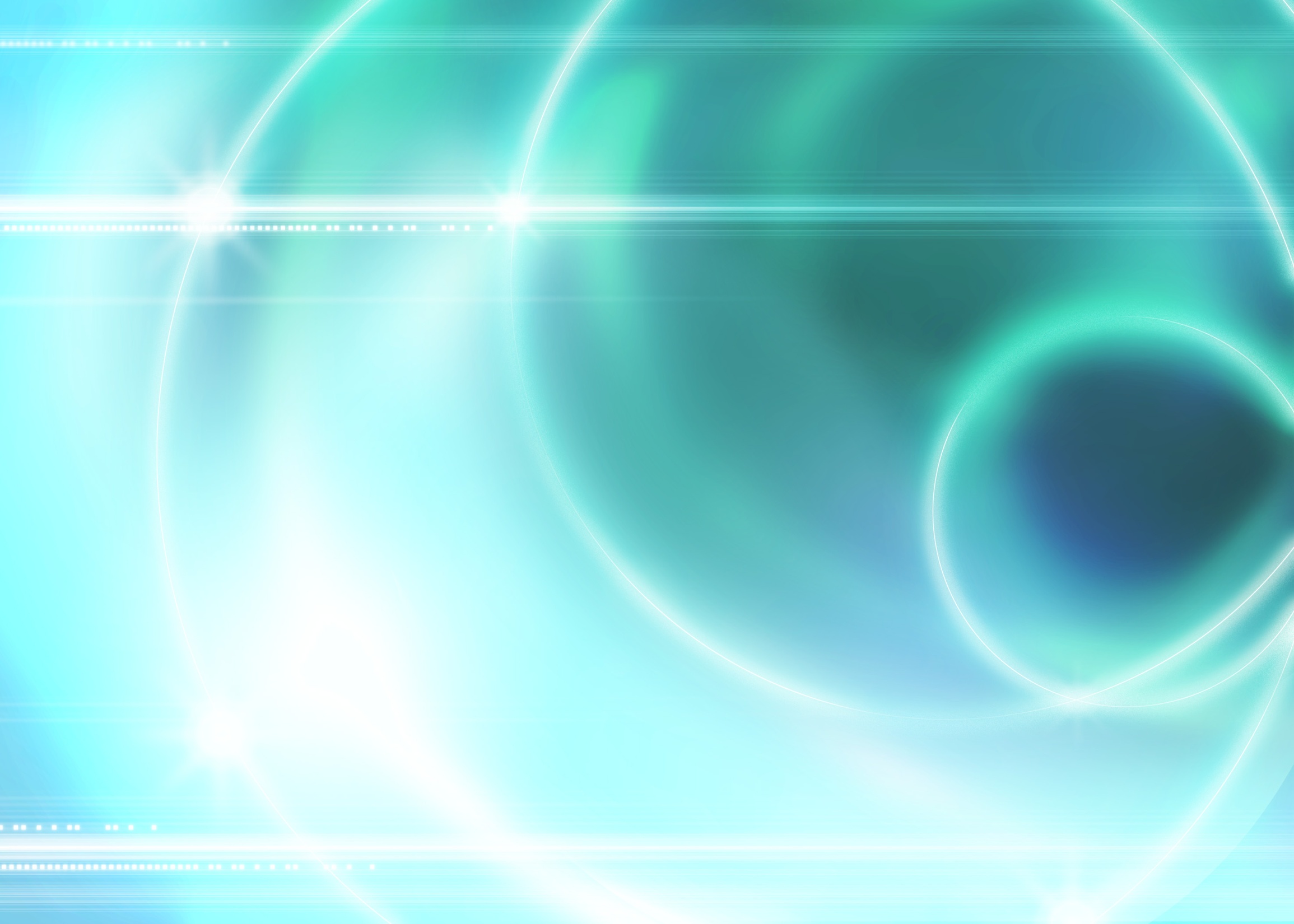 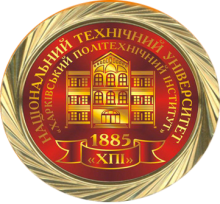 Національний Технічний Університет
Харківський Політехнічний Інститут
Україна, м. Харків
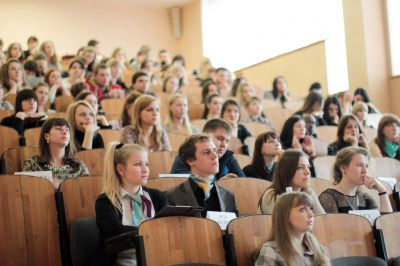 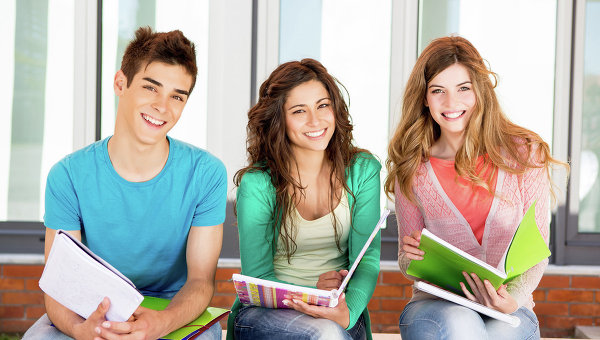 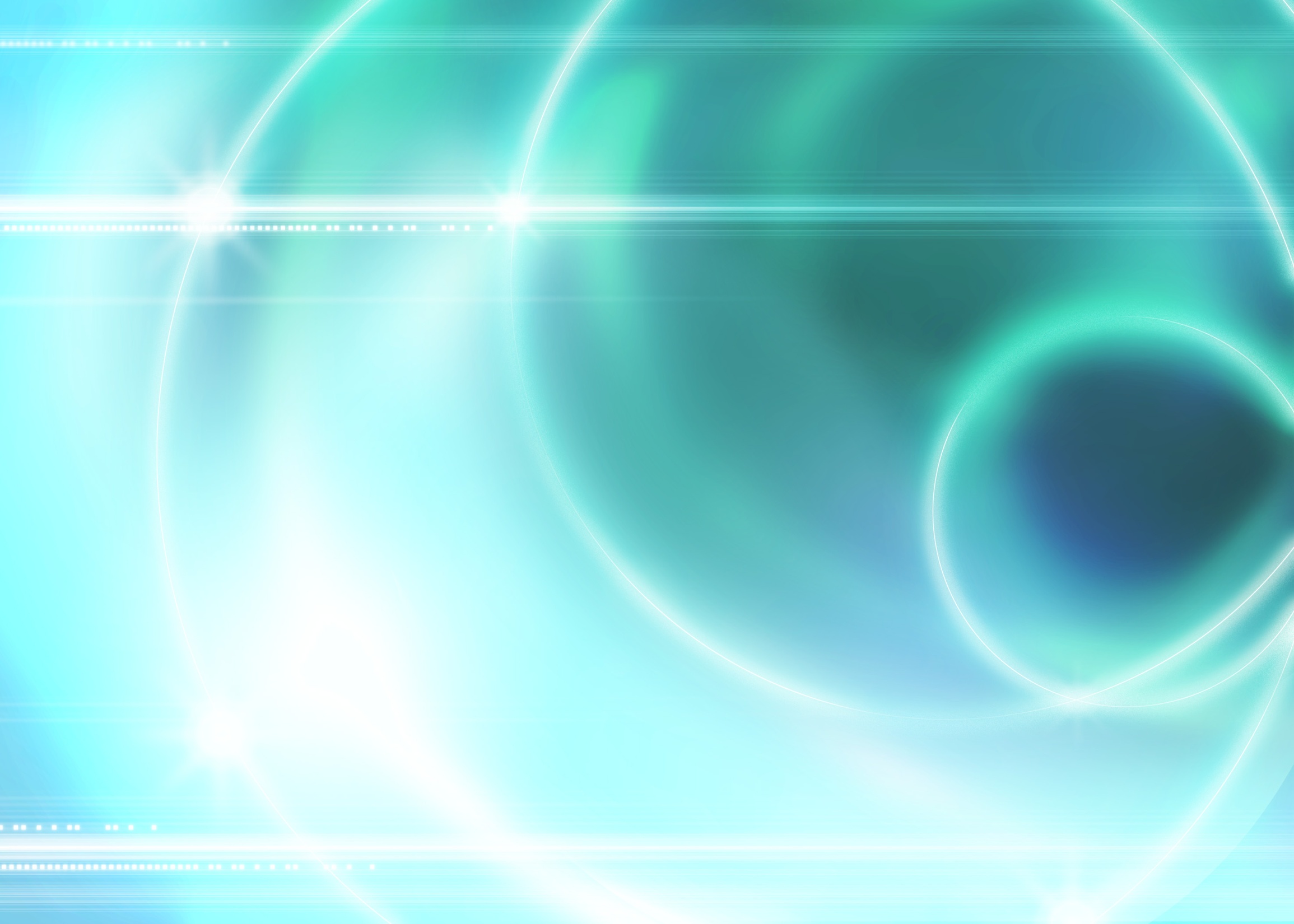 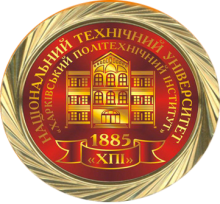 Національний Технічний Університет
Харківський Політехнічний Інститут
Україна, м. Харків
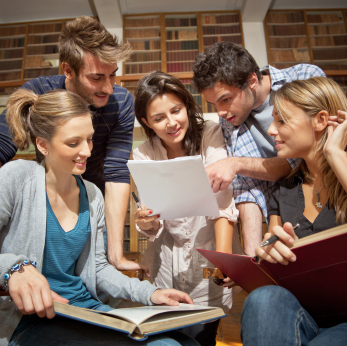 На старших курсах можлива спеціалізація з 
вибраної тематики з поглибленим вивченням 
відповідних дисциплін і освоєнням нових 
перспективних технологій управління.
    Попит на цю спеціалізацію обумовлений 
розвитком економіки і зростанням кількості 
підприємств на ринку, оскільки будь-яка фірма, 
підприємство, організація потребують найрізноманітніших форм управління: процесами, людьми, ресурсами.
    Окрім лекцій і практичних занять застосовуються тренінги, ділові ігри, комп'ютерне тестування. В навчальний процес впроваджені елементи дистанційного навчання. Практикуються виїзні заняття, що проходять на різних виставках, форумах, фестивалях і т.д.
    Навчання здійснюють провідні викладачі університету, більшість з яких мають ступені докторів і кандидатів наук, а також працівники державних установ, представники місцевих органів самоврядування, асоціацій, фахівці - практики.
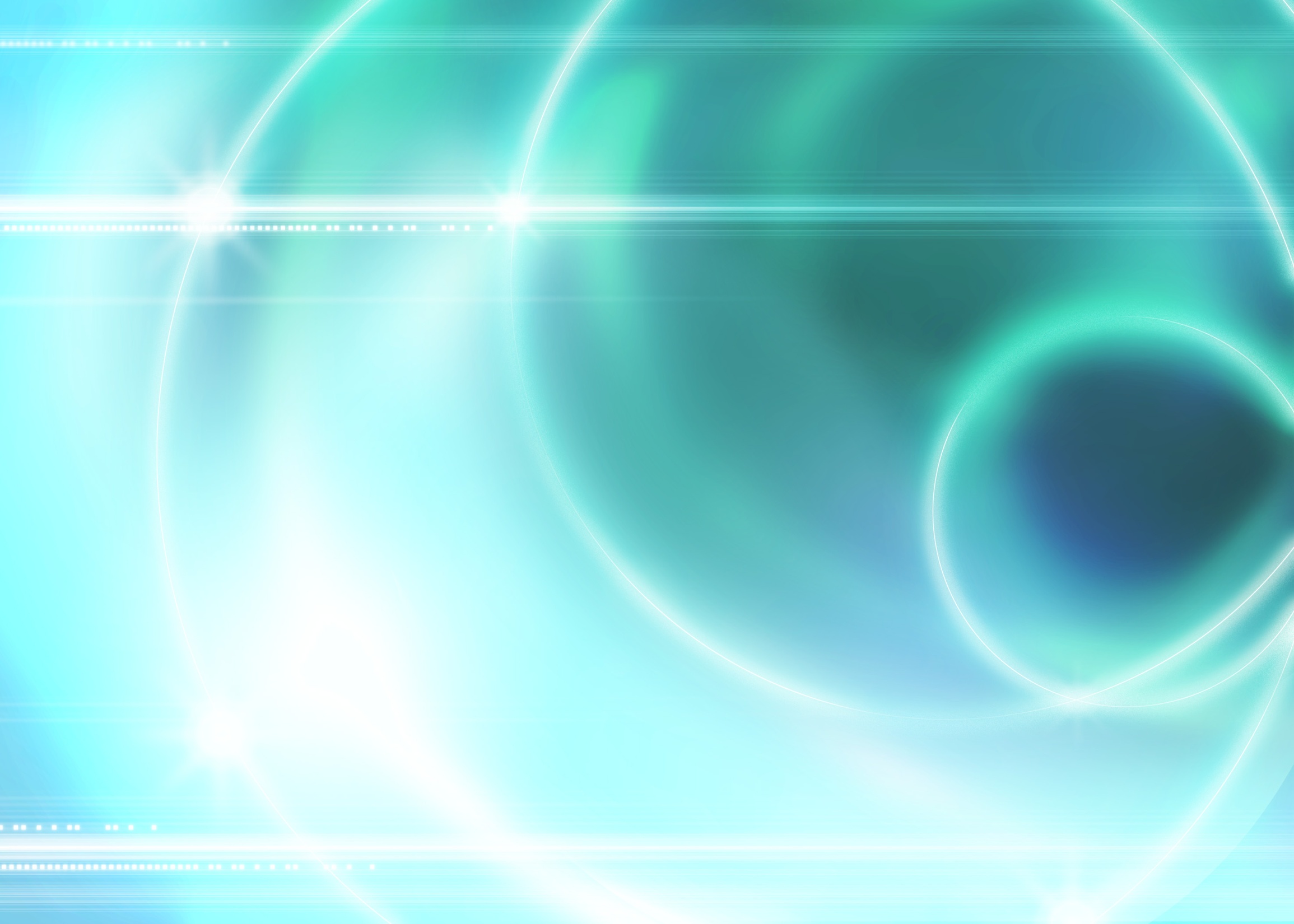 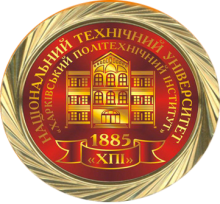 Національний Технічний Університет
Харківський Політехнічний Інститут
Україна, м. Харків
Студенти кафедри мають можливості не лише отримувати знання під час навчання в університеті, але і займатися наукою і творчістю.
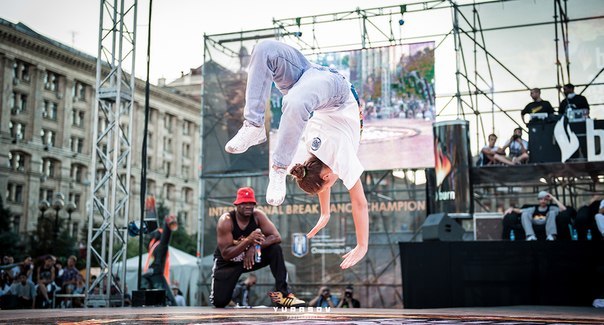 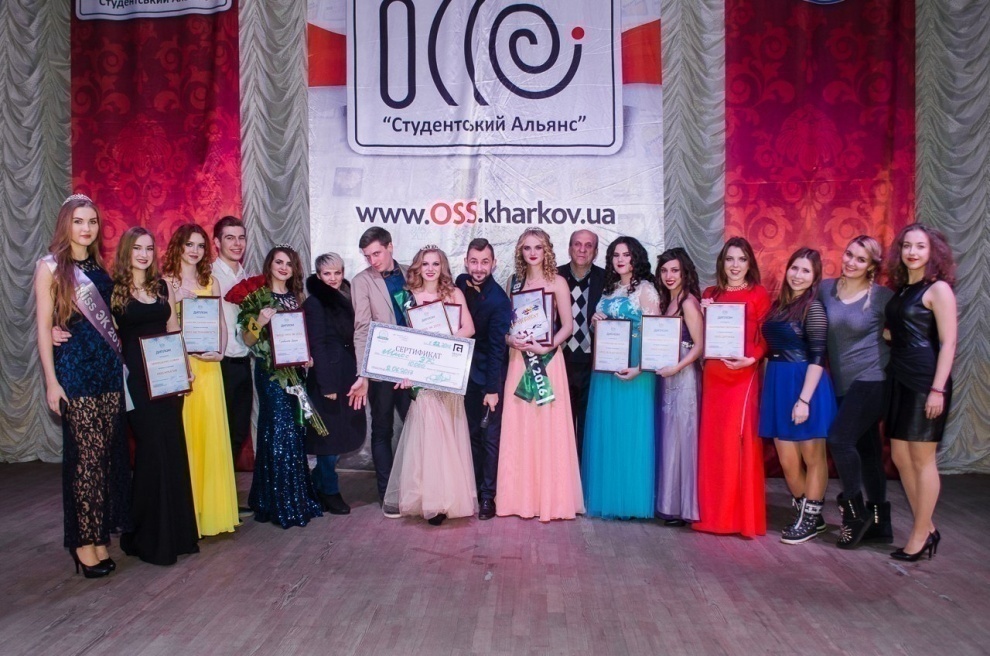 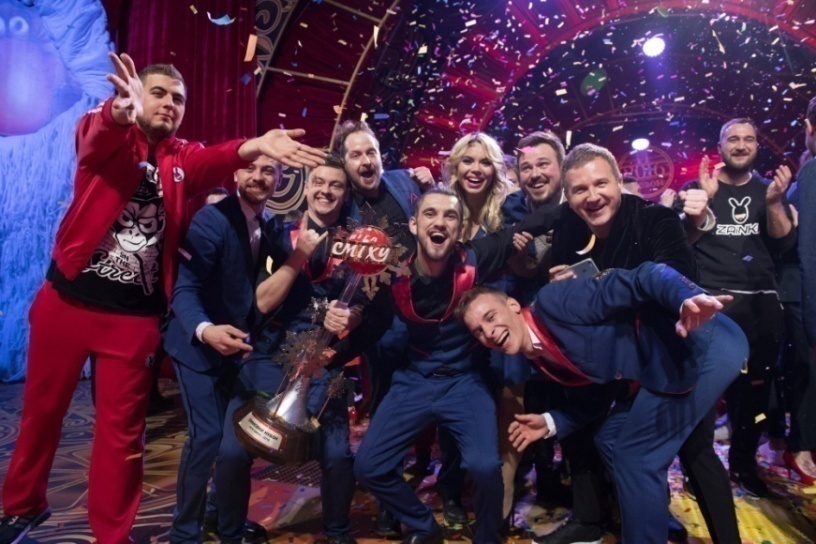 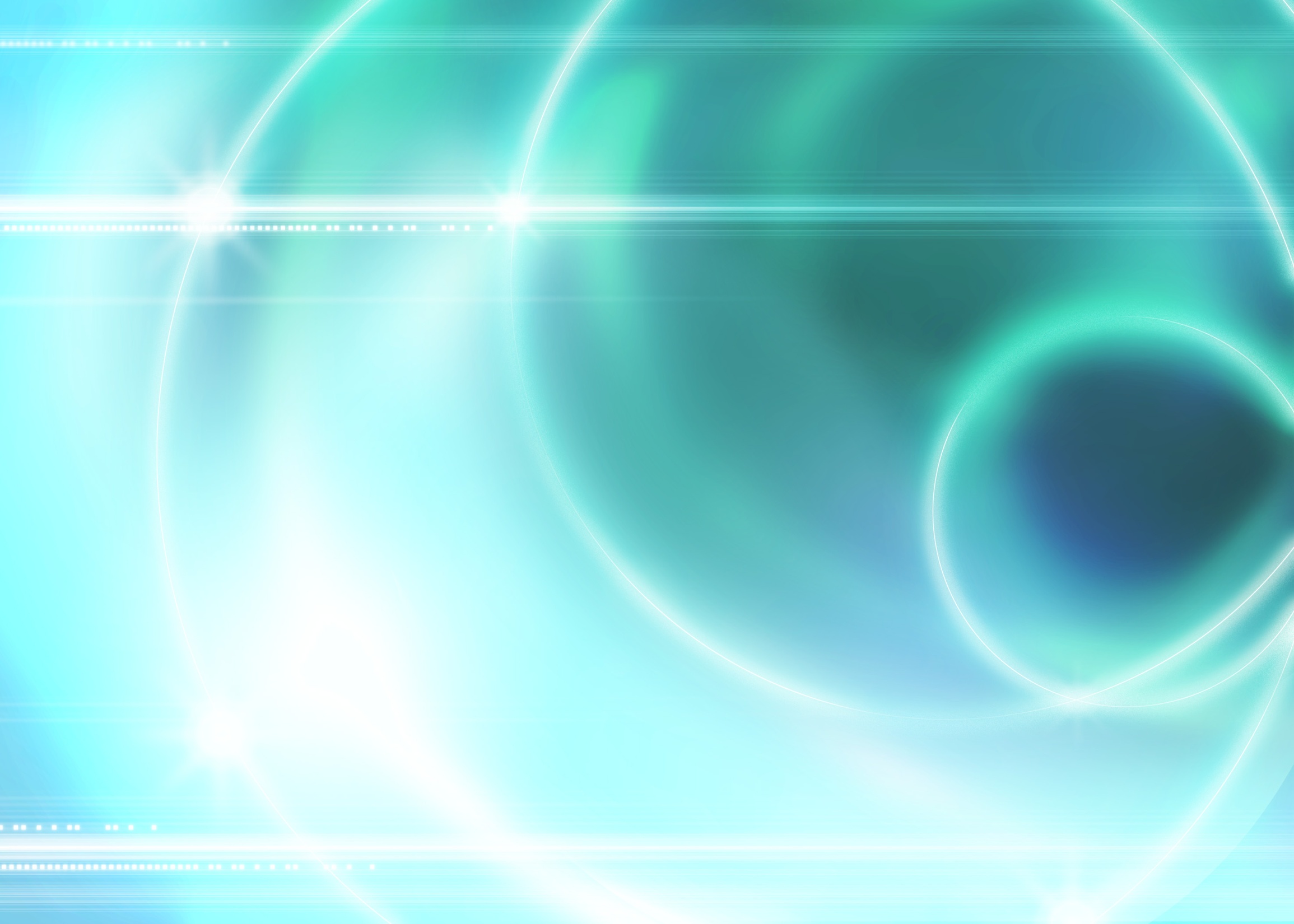 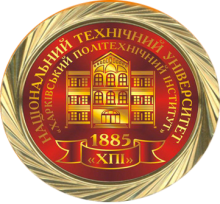 Національний Технічний Університет
Харківський Політехнічний Інститут
Україна, м. Харків
Випускникам по спеціальності «Менеджмент» видається диплом                                           диплом державного зразка. 
                                                          Випускники програми можуть                   			            продовжити навчання в аспірантурі.
                                                          Основними видами професійної         		                          діяльності випускників є:
			              - організаційно-управлінська;
                                                         - виробничо-економічна;
                                                         - планово-економічна;                   				              - соціальноуправлінська;
                                                         - маркетингова;
                                                         - зовнішньоекономічна;
                                                         - аналітична;
                                                         - підприємницька.
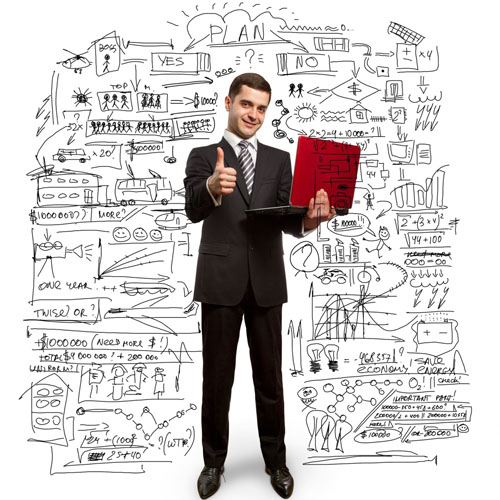 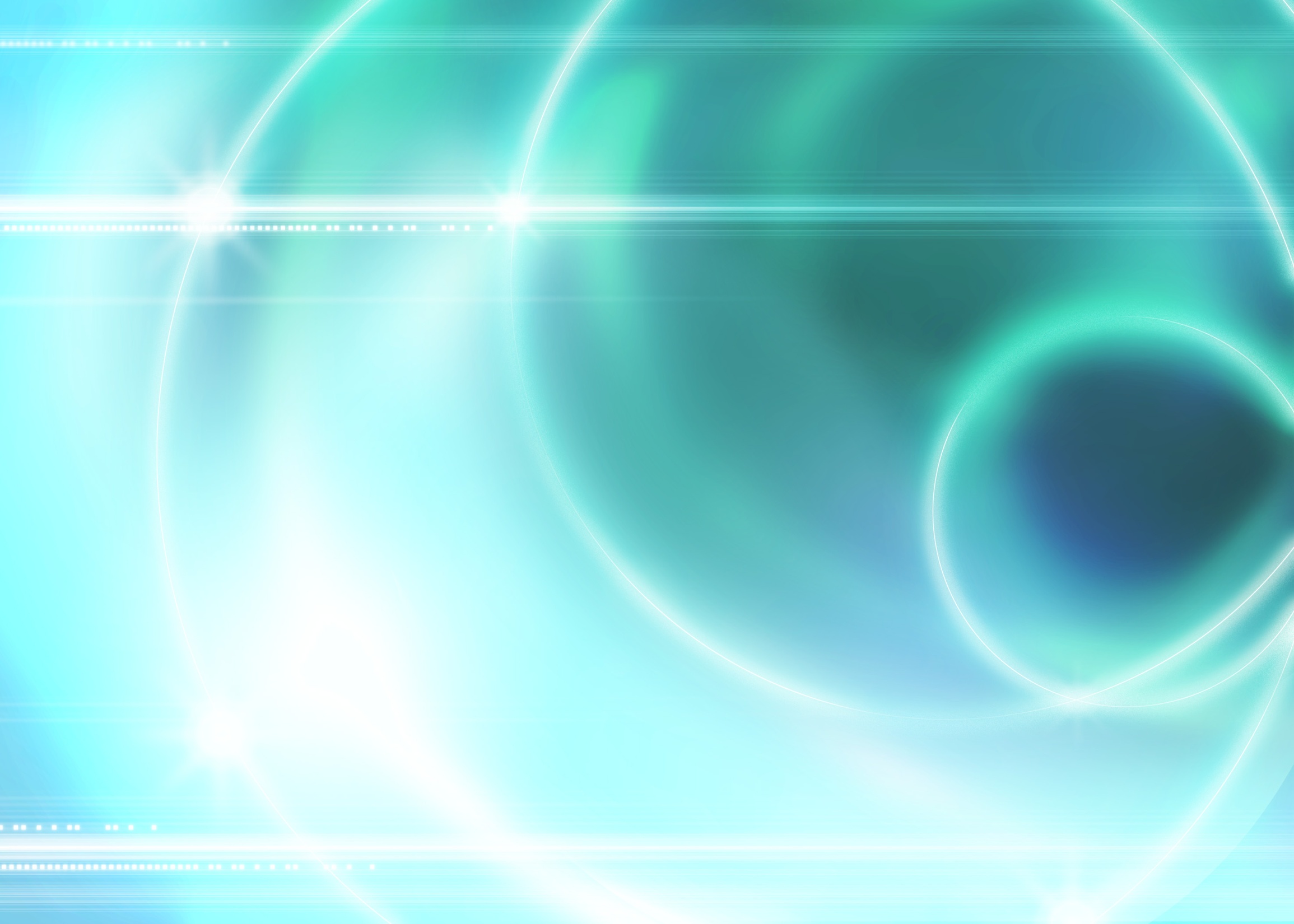 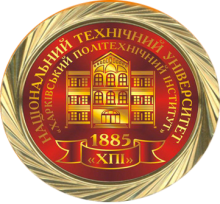 Національний Технічний Університет
Харківський Політехнічний Інститут
Україна, м. Харків
Об'єкти професійної діяльності випускників: державні і муніципальні підприємства, установи і організації, акціонерні товариства, приватні фірми усіх форм власності, сфера управління і бізнесу.
    Займані посади: керівники усіх ланок і структурних підрозділів державних, муніципальних і приватних підприємств, керівники інноваційних фірм.
    Попит на цю спеціальність обумовлений розвитком економіки і зростанням кількості підприємств 
на ринку, оскільки будь-яка фірма, 
підприємство, організація потребують 
найрізноманітніших форм управління : 
процесами, людьми, ресурсами.
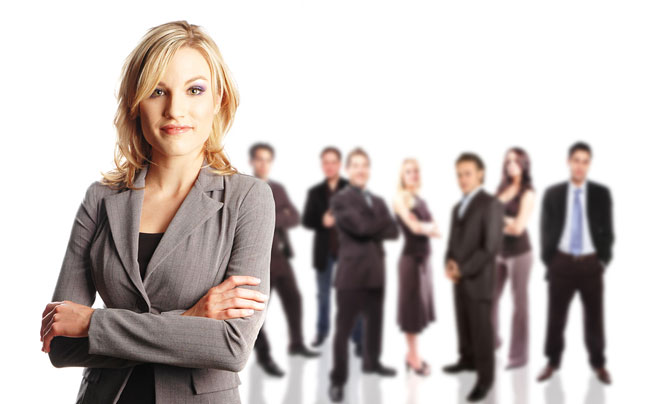 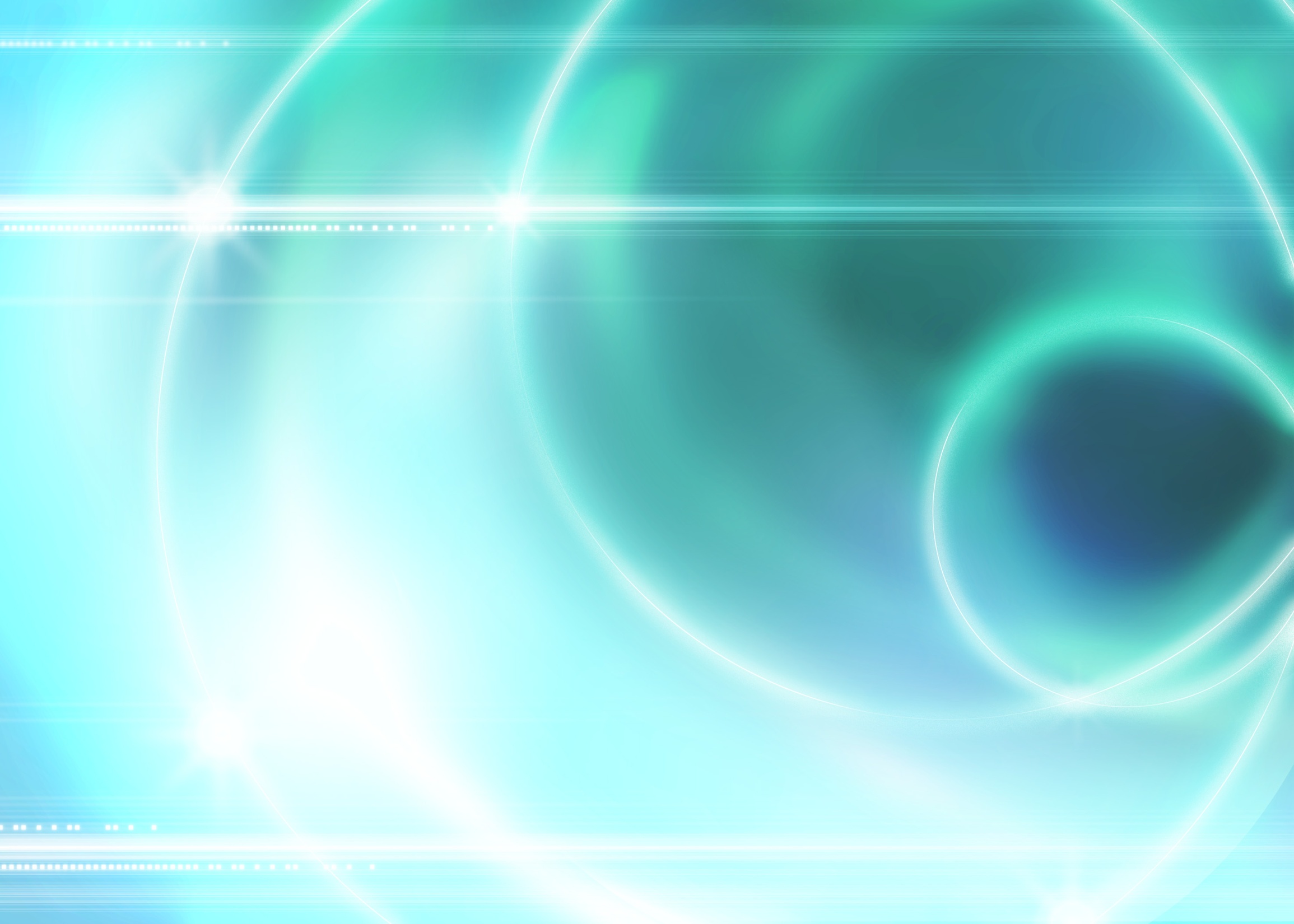 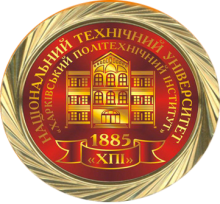 Національний Технічний Університет
Харківський Політехнічний Інститут
Україна, м. Харків
Якщо Ваше покликання - управління, Ви активні, і хочете досягти в житті багато чого, прагнете отримати престижну і перспективну спеціальність – 
ми чекаємо Вас!
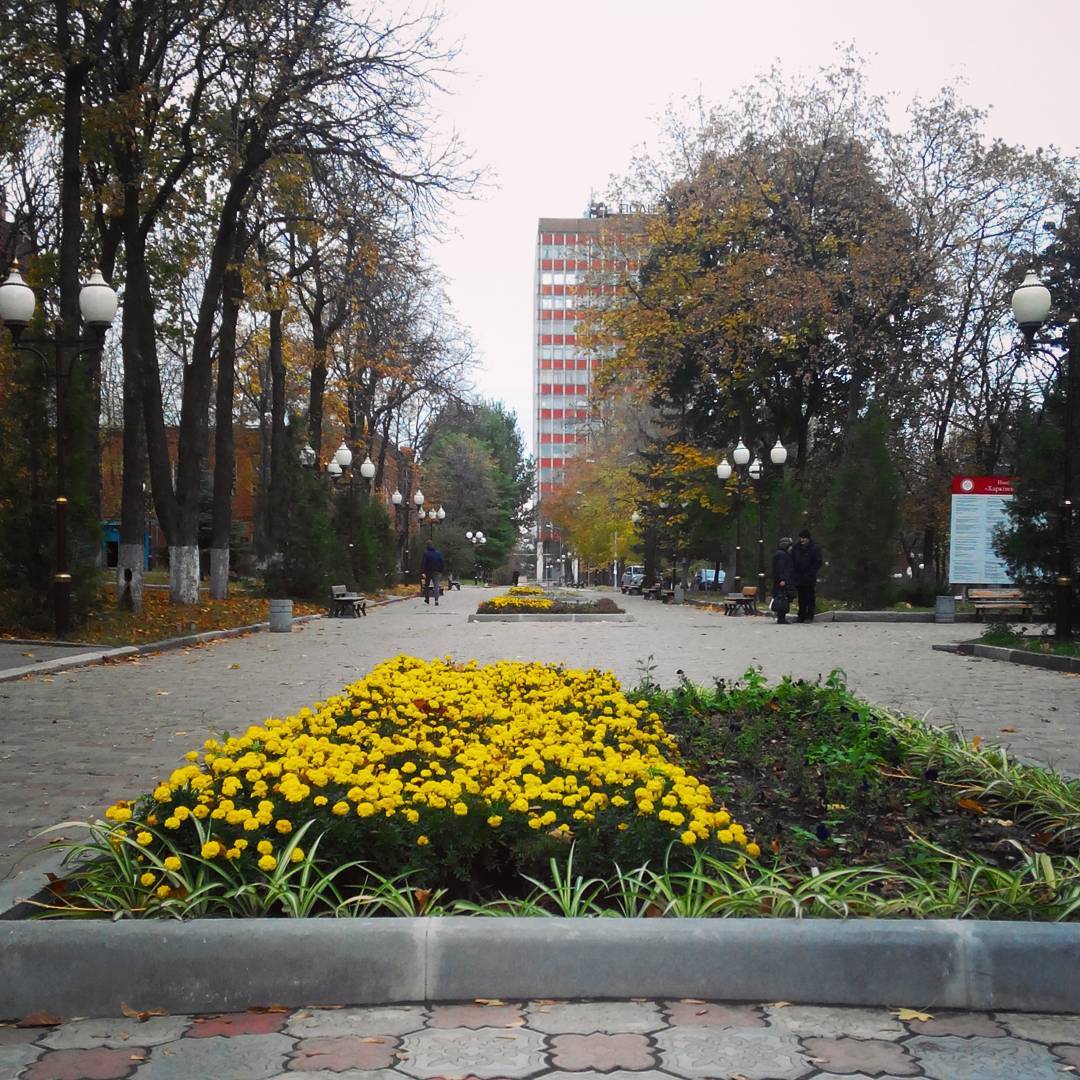 Наша адреса: НТУ «ХПІ», корпус У-1, 10-й поверх, к. 1001, вул. Кирпичова 2, Харків, Україна, 61002. 
Телефон: (057) 707-68-53. (057) 707-62-53 
Приймальна комісія: (057) 707-68-56.